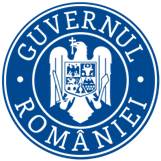 CAMPANIA 
„Sănătatea mintală este o prioritate. Protejați sănătatea mintală!”

Ianuarie 2022
MINISTERUL SĂNĂTĂȚII
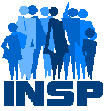 INSTITUTUL NAȚIONAL 
DE SĂNĂTATE PUBLICĂ
CNEPSS
CENTRUL NAȚIONAL DE EVALUAREA ȘI
PROMOVAREA STĂRII DE SĂNĂTATE
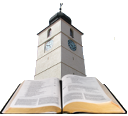 INFORMAREA ȘI PLANIFICAREA CAMPANIEI
CENTRUL REGIONAL DE SĂNĂTATE 
PUBLICĂ SIBIU
SIGLA ȘI NUME DSP
INFORMAREA ȘI PLANIFICAREA CAMPANIEI
Introducere 
Tema campaniei
Scopul campaniei
Obiectivele campaniei
Perioada de derulare a campaniei
Sloganul campaniei
Mesaje principalele ale campaniei
Grupuri țintă
Activități planificate 
Parteneri posibili
Indicatori  de  monitorizare/evaluare 
Termen de raportare
Date pentru informaţii şi contact și contact
Sănătatea mintală reprezintă „o stare de sănătate în care individul își realizează abilitățile, poate face față tensiunilor normale ale vieții, poate lucra productiv și este capabil să contribuie și el la dezvoltarea comunității“.
Sănătatea mintală a populației este determinată de o multitudine de factori: biologici (genetică, sex), individuali (experiențe personale), familiali, sociali (sprijin social), economici și de mediu (statut social și condiții de viață).
Pentru cetățeni, sănătatea mintală este o resursă care le permite să își realizeze potențialul intelectual și emoțional și să își găsească și să-și îndeplinească rolurile în viața socială, școlară și profesională. Pentru societăți, sănătatea mintală bună a cetățenilor contribuie la prosperitate, solidaritate și justiție socială. În schimb, lipsa sănătății mintale impune costuri și pierderi multiple, cetățenilor și sistemelor sociale.
Prevalența (rate la %000 de loc.)  tulburărilor mintale și de comportament cod ICD 10 F00-F99, în România, în perioada 2009-2019
Sursa: CNSISP-INSP
Incidența ( la %000 de loc.)  tulburărilor mintale, în România, în perioada 2011-2020Sursa: Anuar de statistică sanitară 2020
Numărul externărilor din spital cu diagnosticul tulburări mintale, în România, în perioada 2011-2020
Sursa: Anuar de statistică sanitară 2020
Numărul externărilor din spital cu diagnosticul tulburări mintale, la 1000 locuitori, în România, în perioada 2011-2020Sursa: Anuar de statistică sanitară 2020
Incidența depresiei (%), în România, pe genuri, în perioada 2010-2019
Sursa: https://vizhub.healthdata.org/gbd-compare/
Prevalența depresiei (%) în România, pe genuri, în perioada 2010-2019Sursa: https://vizhub.healthdata.org/gbd-compare
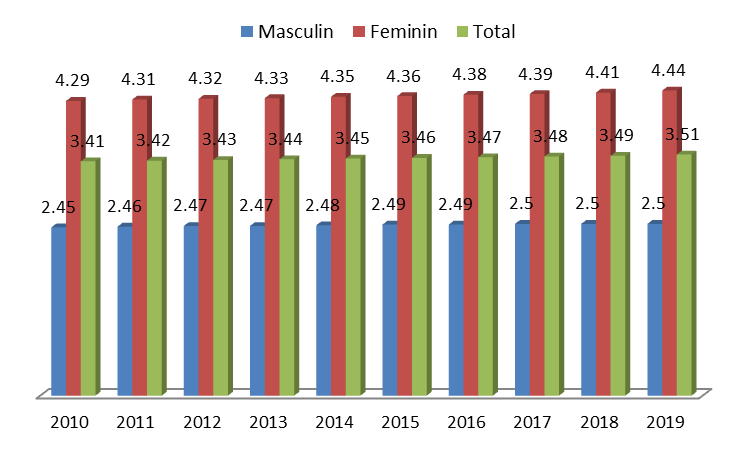 Prevalența tulburărilor mintale și de comportament (cod ICD 10 F00-F99) (rate %000 loc.), pe județe, în anul 2020Sursa: INSP-CNSISP
Prevalența (rate %000 loc.) bolilor psihice (cod ICD 10 F01-F39) în România, în perioada 2012-2020Sursa: INSP-CNSISP
Număr cazuri noi de îmbolnăvire și incidența (rate la 100000 loc.) prin episod depresiv (cod ICD 10 – F32-F33) la vârstnici (60 ani și peste) în perioada 2011-2020Sursa: INSP-CNSISP
Incidența (rate la 100000 loc.) episodului depresiv (COD ICD10 - F32-F33), la vârstnici, pe genuri, în anul 2020Sursa: INSP-CNSISP
Incidența (rate la 100000 loc.) prin tulburări ale dezvoltării psihologice și alte tulburări fără precizare (COD ICD10 - F83-F84, F88-F89), pe genuri, în perioada 2011-2020Sursa: INSP-CNSISP
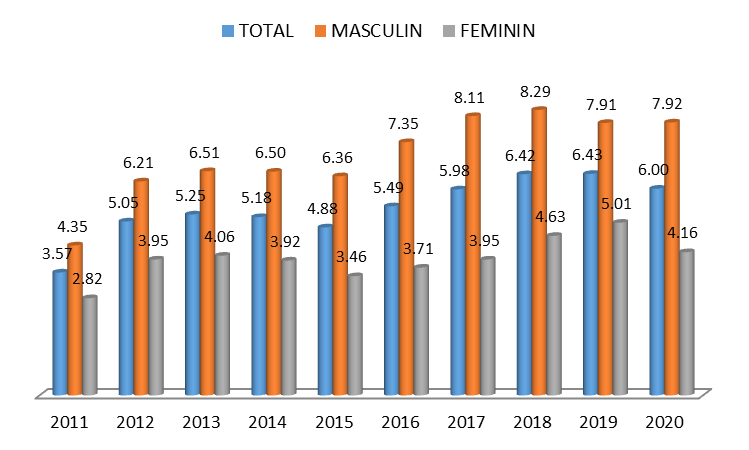 Incidența (rate la 100000 loc.) prin tulburări ale dezvoltării psihologice și alte tulburări fără precizare (COD ICD10 - F83-F84, F88-F89), la vârstnici, pe genuri și pe medii, în anul 2020Sursa: INSP-CNSISP
Incidența (rate la 100000 loc.) prin tulburări ale dezvoltării psihologice și alte tulburări fără precizare (COD ICD10 - F83-F84, F88-F89), pe județe, în anul 2020Sursa: INSP-CNSISP
Incidența demenței vasculare (cod ICD 10 – F01) și a demenței fără precizare (presenilă, senilă, cod ICD 10 – F03) pe genuri, în anul 2020Sursa: INSP-CNSISP
Incidența demenței fără precizare (presenilă, senilă, cod ICD 10 – F03) pe județe, în anul 2020Sursa: INSP-CNSISP
Incidența (rate la 100000 loc.) prin tulburări mentale și de comportament, legate de consumul de opiacee și derivate (COD ICD 10 - F11, F12, F14, F16), pe grupe de vârstă, genuri și medii, în anul 2020Sursa: INSP-CNSISP
Incidența (rate la 100000 loc.) prin tulburări mentale și de comportament, legate de consumul de opiacee și derivate (COD ICD 10 - F11, F12, F14, F16), pe județe, în anul 2020Sursa: INSP-CNSISP
Incidența % depresie, anxietate, în România, la vârstnici, în perioada 2010-2019Sursa: https://vizhub.healthdata.org/gbd-compare/
Prevalența % depresie, anxietate, autism, România, pe genuri,  în perioada 2010-2019 
Sursa: https://vizhub.healthdata.org/gbd-compare/
Prevalența % depresie, anxietate, boala Alzheimer, vârstnici 70+, România, perioada 2010-2019Sursa: https://vizhub.healthdata.org/gbd-compare/
Mortalitate %  boala Alzheimer și alte demențe, vârstnici 70+, pe genuri, România, în perioada 2010-2019
Sursa: https://vizhub.healthdata.org/gbd-compare/
Incidența % depresie, Europa Centrală, pe genuri, în perioada 2010-2019Sursa: https://vizhub.healthdata.org/gbd-compare/
Incidența % depresie, anxietate, vârstnici, Europa Centrală, în perioada 2010-2019Sursa: https://vizhub.healthdata.org/gbd-compare/
Prevalența % depresie, Europa Centrală, pe genuri, perioada 2010-2019Sursa: https://vizhub.healthdata.org/gbd-compare/
Prevalența % depresie, anxietate, boala Alzheimer s.a demențe, vârstnici, Europa Centrală, în perioada 2010-2019Sursa: https://vizhub.healthdata.org/gbd-compare/
DALYs % depresie, Europa Centrală, pe genuri, perioada 2010-2019
Sursa: https://vizhub.healthdata.org/gbd-compare/
Prevalența depresiei și a sentimentelor de singurătate, pe țări
Sursa: Study by Josefine Atzendorf and Stefan Gruber (2021). The Mental Well-being of Older Adults after the First Wave of COVID-19. SHARE Working Paper Series 63-2021 Doi: 10.17617/2.3292887
http://www.share-project.org/share-publications/share-working-paper-series.html
Depresia la vârstnici
La nivel global, populația îmbătrânește rapid. Între anii 2015 și 2050, procentul populației lumii cu vârsta peste 60 de ani se va dubla aproape, de la 12% la 22%, potrivit Organizației Mondiale a Sănătății. În termeni absoluți, aceasta este o creștere așteptată de la 900 de milioane la 2 miliarde de persoane cu vârsta peste 60 de ani. 
Oamenii în vârstă se confruntă cu o serie de provocări ale sănătății somatice, dar și psihice, care trebuie recunoscute, iar sănătatea mintală este la fel de importantă la vârste mai înaintate ca în orice alt moment al vieții.
Tulburările mentale și neurologice în rândul adulților în vârstă reprezintă 6,6% din dizabilitatea totală (DALY) pentru această grupă de vârstă.
Peste 20% dintre adulții în vârstă de 60 de ani și peste suferă de o tulburare mentală sau neurologică, iar 6,6% din totalul dizabilităților (anii de viață ajustată pentru dizabilitate - DALY) în rândul persoanelor cu vârsta peste 60 de ani este atribuită tulburărilor mentale și neurologice. Aceste tulburări la persoanele în vârstă reprezintă 17,4% din anii de viață trăiți cu dizabilitate (YLD).
Cele mai frecvente tulburări mentale și neurologice din această grupă de vârstă sunt demența și depresia, care afectează aproximativ 5%, respectiv 7% din populația mai în vârstă a lumii. Tulburările de anxietate afectează 3,8% din populația în vârstă, problemele legate de consumul de substanțe afectează aproape 1% și aproximativ un sfert din decesele cauzate de auto-vătămare aparțin persoanelor cu vârsta de 60 de ani sau peste. Problemele legate de abuzul de substanțe în rândul persoanelor în vârstă sunt adesea trecute cu vederea sau diagnosticate greșit.
Problemele de sănătate mintală sunt insuficient identificate de profesioniștii din domeniul sănătății și de persoanele în vârstă, iar stigmatul pus de aceste afecțiuni îi face pe oameni reticenți în a căuta ajutor.

Sursa:  Raport OMS, 2017, https://www.who.int/news-room/fact-sheets/detail/mental-health-of-older-adults
Depresia la vârstnici
Pot exista mai mulți factori de risc pentru probleme de sănătate mintală în orice moment al vieții. Persoanele în vârstă pot prezenta factori de stres comuni tuturor persoanelor, dar și factori de stres care sunt mai frecvenți în această etapă a vieții, cum ar fi pierderea semnificativă a abilităților, scăderea progresivă a capacității funcționale. Adulții în vârstă pot prezenta mobilitate redusă, dureri cronice, fragilitate sau alte probleme de sănătate, care necesită o îngrijire pe termen lung. 
Persoanele în vârstă sunt mai susceptibile de a experimenta evenimente negative, precum doliul sau scăderea statutului socio-economic odată cu pensionarea. Toți acești factori de stres pot duce la izolare, singurătate sau suferință psihologică la persoanele în vârstă.
Sănătatea mintală are un impact semnificativ asupra sănătății fizice și invers. De exemplu, adulții în vârstă cu diferite afecțiuni somatice, cum ar fi bolile cardiace, au rate mai mari de depresie decât persoanele sănătoase.  Depresia netratată la o persoană în vârstă cu boli cardiace poate afecta negativ evoluția afecțiunii. 
Aproape un sfert din adulţii în vârstă de peste 60 de ani prezintă simptome de depresie majoră, minoră sau disforie. Vârstnicii raportează mai frecvent scăderea capacităţii de a trăi emoţii decât dispoziţie depresivă. Simptomele cardinale de depresie lipsesc adesea la vârstnicii cu depresie. Aceştia raportează mai frecvent acuze somatice, nelinişte sau retard psihomotor. 
Declinul memoriei este una din principalele acuze ale vârstnicului cu depresie.
La pacienţii vârstnici, simptomele de depresie se asociază cu durerea. Prezenţa durerii, cauzele acesteia (artroze, osteoporoză, fibromialgie, afecţiuni degenerative ale coloanei vertebrale, neuropatii periferice etc.) şi concentrarea pe tratarea substratului somatic al durerii întârzie identificarea şi tratarea depresiei la vârstnic.
Rezistența la tratament a depresiei vârstnicului crește non-aderența la tratamentul afecțiunilor somatice comorbide, dizabilitatea, afectarea cognitivă, povara pentru aparținători/îngrijitori, riscul de mortalitate, inclusiv prin suicid.
Depresia la vârstnici
Decesele prin sinucidere sunt în continuare mai frecvente la vârstnici decât la alte grupe de vârstă; apropiații interpretează drept preocupări firești unele indicii de iminență suicidară (împărțirea bunurilor, încheierea unor proiecte, discuții frecvente despre moarte, sensul vieții, stare de liniște și seninătate instalată brusc), ceea ce îngreunează prevenția suicidului la vârstnici.
 Persoanele în vârstă cu simptome depresive au o capacitate de funcționare mai redusă comparativ cu persoanele cu afecțiuni cronice, precum boli pulmonare, hipertensiune sau diabet. 
Pandemia COVID-19 a avut un impact major asupra vârstnicilor care prezintă un risc mai mare de dezvoltare de simptome mai severe ale bolii și o rată de mortalitate mai mare. Acest risc crescut se datorează în parte modificărilor legate de vârstă în ceea ce privește sistemul imunitar, care îngreunează lupta împotriva infecțiilor. De asemenea, vârstnicii înregistrează și alte probleme de sănătate, în special afecțiuni cardiovasculare, cerebrovasculare, cancere, care fac și mai dificilă lupta cu acest nou virus. 
Stresul, dificultățile economice și sociale, izolarea impusă de autorități în scopul prevenirii și reducerii răspândirii virusului, afectează sănătatea mintală, exacerbând afecțiunile neurologice și psihice existente, cum ar fi depresia, anxietatea, declinul cognitiv. Persoanele vârstnice, care locuiesc singure și care au contacte sociale limitate reprezintă o categorie de populație la risc de a dezvolta simptome depresive și anxioase.
Tema: Sănătate mintală

Scopul campaniei: creșterea nivelului de informare și conștientizare a vârstnicilor, aparținătorilor acestora și a profesioniștilor din domeniul medical privind problematica sănătății mintale

Obiectivele campaniei:
informarea populaţiei privind importanța identificării și intervenției timpurii în cazul tulburărilor  mintale, 
conştientizarea şi promovarea unei mai bune înţelegeri a impactului tulburărilor mintale asupra vieţii oamenilor,
creșterea accesului grupurilor țintă la informații   pentru îmbunătățirea îngrijirilor și înlăturarea stigmatizării persoanelor cu  tulburări  mintale.
PERIOADA DE DERULARE A CAMPANIEI
luna IANUARIE 2022

SLOGANUL campaniei:

„Sănătatea mintală este o prioritate. 
Protejați sănătatea mintală!”
Grupuri țintă identificate pentru campanie:

Vârstnicii și aparținătorii acestora;
Profesioniștii din domeniul medical.
Mesajele principale ale campaniei pentru profesioniștii din DOMENIUL MEDICAL
Furnizați pacienților vârstnici de informații despre problematica sănătății mintale;
Participați la activități de cercetare și promovare a dovezilor științifice despre intervenții eficace pentru persoanele vârstnice afectate de boli mintale; 
Participați la îmbunătățirea strategiei naționale privind sănătatea mintală a vârstnicilor și la punerea în aplicare a programului național de sănătate mintală;
Sprijiniți elaborarea și punerea în aplicare a ghidurilor și politicilor privind sănătatea mintală a vârstnicilor;
Organizați mai bine îngrijirile prin gestionarea sarcinilor și coordonarea timpului necesar îngrijirilor vârstnicilor;
Asigurați accesul la tratamente (inclusiv telepsihiatria) și îngrijiri de calitate pentru vârstnicii afectați de boli mintale;
Colaborați cu organizațiile de sprijin al bolnavilor;
Comunicați despre problematica sănătății mintale a vârstnicilor prin mijloacele social media;
Utilizați setul de instrumente OMS „Living with the Times” care conține afișe ilustrate cu mesaje cheie pentru vârstnici despre cum să-și mențină sănătatea mintală în timpul pandemiei COVID-19;
Folosiți ghidului OMS și al UIT (Uniunea Internațională a Telecomunicațiilor), privind introducerea programelor de reducere a riscului de demență și a programelor de asistență pentru îngrijitorii care utilizează tehnologia mobilă (manualul mDementia, programul mHealth). Be Healthy Be Mobile: mDementia (who.int) si Risk reduction of cognitive decline and dementia (who.int)
Mesajele principale ale campaniei pentru VÂRSTNICI ȘI APARȚINĂTORI
Bolile mintale pot afecta persoane de toate vârstele și categoriile sociale.
Pentru bolile mintale există tratamente eficiente.
Informați-vă despre semnele, simptomele și comportamentele specifice bolilor mintale la vârstnici. Pot fi cele precum: 
tulburări de somn, în special insomnii nocturne;
tulburări ale apetitului, inapetență și scăderea ponderală;
simptome algice: cap, abdomen, spate, articulații, extremități, torace, zona uro-genitală;
simptome cutanate: mâncărimi, arsuri, furnicături, amorțeli, frisoane;
simptome gastrointestinale: greață, meteorism, vărsături, modificări de tranzit;
simptome pseudoneurologice: dificultăți de deglutiție, parestezii, nod în gât, afonie, diplopie, amețeli;
senzație de disconfort la respirație, palpitații;
anxietate; 
pierderi de memorie; 
diﬁcultăți în îndeplinirea îndatoririlor; 
dezorientare  temporo-spațială.

Adresați-vă specialiștilor în care aveți încredere (medici de familie, psihologi, medici psihiatri).
Solicitați în cabinetul medicului de familie aplicarea testelor de screening.  
Informați-vă despre problematica sănătății mintale  la adresa:
https://insp.gov.ro/sites/cnepss/sanatate-mintala/ și la medicul de familie despre drepturile dv. și modalitățile de a beneficia de servicii psihologice și psihiatrice.
Informați-vă asupra drepturilor sociale ale pacienților cu boli mintale! 
 Alăturați-vă organizațiilor de sprijin al bolnavilor, existente!
Fiți toleranți, arătați bunătate, nu izolați persoanele cu probleme de sănătate mintală, discutați cu acestea, înțelegeți, nu criticați, oferiți ajutor, respectați!
Mesajele principale ale campaniei pentru VÂRSTNICI ȘI APARȚINĂTORI
Soluții pentru menținerea sănătății mintale:

 Renunțarea la fumat, evitarea consumului de alcool și a substanțelor toxice;
Îmbunătățirea regimului de somn;
Sport și mișcare;
Abordarea unei gândiri pozitive;
Asigurarea unei diete adecvate prin informare, educație: mai puțin zahăr, mai multe fibre, suplimentarea cu vitamine, minerale, îmbunătățirea dietei cu grăsimi nesaturate acizi grași omega-3/6 (proporția ideală a acizilor grași esențiali Omega 3/Omega 6=4 / 1)
Abordări psihoterapeutice și psihosociale: informare, educație, terapii fizice, socializare, susținere / conectare
Moduri de a face față stresului provocat de pandemia Covid 19
Faceți pauze de la vizionare, citire sau ascultare de știri despre pandemie, deoarece prin repetare, pot deveni supărătoare!
Aveți grijă de corpul dumneavoastră!
Respirați adânc, meditați, gândiți pozitiv!
Încercați să mâncați mese sănătoase, echilibrate!
Faceți exerciții fizice în mod regulat, dormiți mai mult!
Evitați  consumul de alcool și droguri!
Faceți-vă timp să vă relaxați. Încercați să faceți și alte activități care vă plac!
Conectați-vă cu alții. Vorbiți cu oameni de încredere despre preocupările dumneavoastră și cum vă simțiți! 
Apelați la medic dacă stresul influențează  negativ activitățile zilnice, timp de câteva zile la rând!
Persoanele cu condiții preexistente de boli mintale trebuie să continue tratamentul și să fie conștiente de simptomele noi sau de agravarea acestora!
Posibile activităţi pentru planificare
Sesiuni de informare, seminarii, mese rotunde sau grupuri de lucru pentru vârstnici, aparținători și profesioniștii din domeniul medical;
Intervenții mass-media pentru populația țintă;
Elaborare de  rapoarte de evaluare a nevoilor de îngrijiri ale pacienților vârstnici;
Elaborarea de recomandări de îmbunătățire a accesului, organizării și coordonării îngrijirilor, care să fie transmise  autorităților responsabile;
Diseminarea de materiale informative pe web site-ul DSP și persoanelor din grupurile țintă ale campaniei;
Transmiterea către autoritățile responsabile a recomandărilor de îmbunătățire a accesului, organizării și coordonării îngrijirilor celor afectați de boli mintale.
PARTENERI POSIBILI
Societatea Naţională de Medicina Familiei: https://snmf.ro/
Organizaţii de voluntari
Organizaţii nonguvernamentale de sprijin al pacienților cu boli mintale
Alianţa Română de Prevenţia Suicidului: https://www.antisuicid.com/
Societatea Română Alzheimer-Societatea Română de sprijin a vârstnicilor şi suferinzilor de Alzheimer: https://www.alz.ro/
Ministerul Educaţiei și Cercetării
Ministerul Sănătăţii
Ministerul Afacerilor Interne 
Ministerul Justiţiei
Ministerul Muncii şi Protecției Sociale
Autorităţi publice locale
Centrul Internațional Antidrog și pentru Drepturile Omului (CIADO)
Asociaţia de Luptă Antidrog
Asociaţia pentru Lupta împotriva Alcoolismului şi Toxicomaniilor (ALIAT)
Alianţa Internaţională Antidrog (AIA)
Indicatori de monitorizare/evaluare
INDICATORI FIZICI:
Număr de activități pe judeţ;
Nr. personal propriu implicat în campanie;
Nr. personal total implicat în acţiuni coordonate de DSP/CRSP (inclusiv partenerii şi colaboratorii);
Număr de parteneriate și sponsorizări;
Număr de materiale informative/promoţionale distribuite;
Număr de intervenţii finalizate în media locală și/sau centrală;
Număr estimat de beneficiari din grupul țintă.
INDICATORI DE EFICIENŢĂ:
Cost mediu /campanie judeţeană
RAPORTARE:
Raport al implementării campaniei, care să conţină descrierea activităţilor, prezentarea materialelor IEC, a numărului de beneficiari, a bugetului estimat.
PROPUNERILE METODOLOGICE DIN TOATE JUDEȚELE
ACTIVITĂȚI  REALIZATE
Termene de raportare:
 La 30 de zile de la finalizarea campaniei, DSP-urile raportează către CRSP Sibiu și în cc către toate celelalte centre regionale de sănătate publică și CNEPSS (2 martie 2022).
Centrul Regional de Sănătate Publică Sibiu elaborează raportul final și îl transmite la CNEPSS în decurs de 20 de zile de la termenul de finalizare a raportării de către DSP-uri (22 martie 2022).
DATE PENTRU INFORMAŢII ŞI CONTACT
Persoane de contact (adrese email):

laura.balasan@insp.gov.ro
stefania.duca@insp.gov.ro 

Adrese de email de menţionat în CC:

alexandra.cucu@insp.gov.ro
claudia.dima@insp.gov.ro
carmen.domnariu@insp.gov.ro
ioana.filip@insp.gov.ro